Ablaufplan zur Erstellung eines Learning Agreements für Studierende der Philosophischen Fakultät
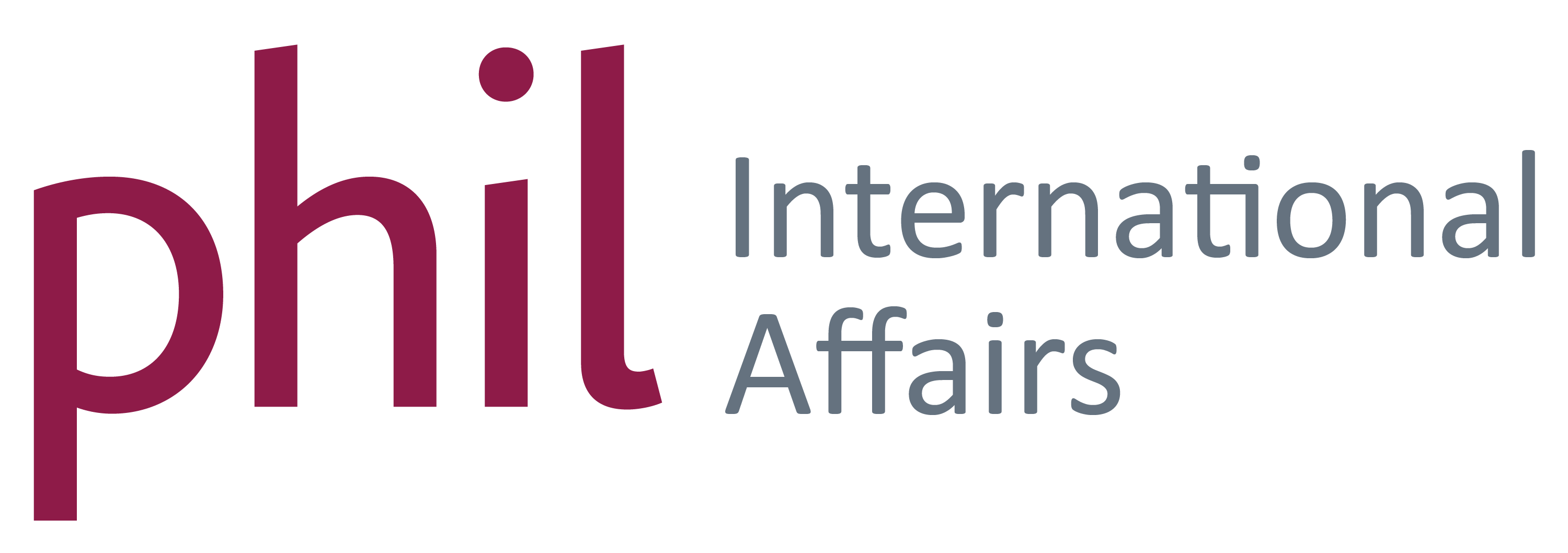 Erasmus Online Learning Agreement OLA
Dr. Luz Pacas
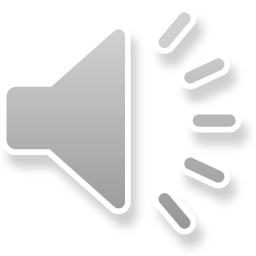 17. Juli 2023
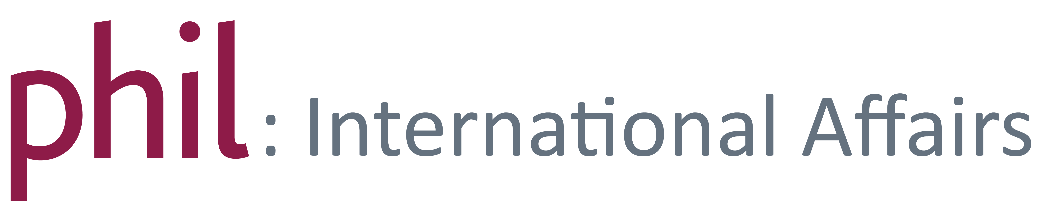 Es geht los….. Aber halt….
To-Do bevor ich abreise…..
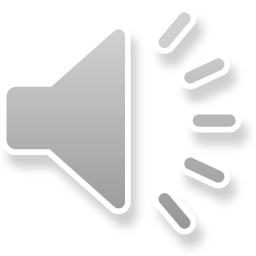 2
17. Juli 2023
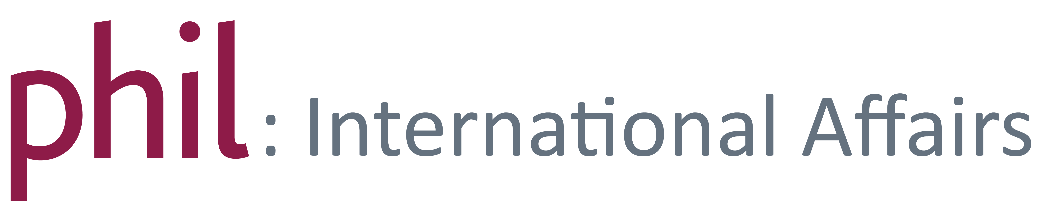 Was muss ich als erstes tun und beachten?
Wichtig: Bitte beginnen Sie mit nachfolgenden Schritten, bevor (!) Sie das online Learning Agreement (OLA) starten.
Sie müssen (!) den gesamten Learning Agreement Prozess (Schritte 1-4) vor ihrer Abreise abgeschlossen haben! Kein Learning Agreement bedeutet keine Förderung! Die Fristen für das Einreichen des OLA sind der 30. Juni (WiSe) und 30. November (SoSe). Wenn Sie hier vor Probleme stoßen, melden Sie sich bitte umgehend bei internationales@phil.uni-siegen.de. 
Änderungen des Learning Agreement sind dann wieder im Ausland möglich. Sie haben dafür maximal 45 Tage Zeit!
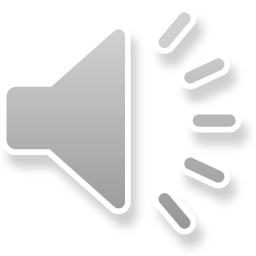 3
17. Juli 2023
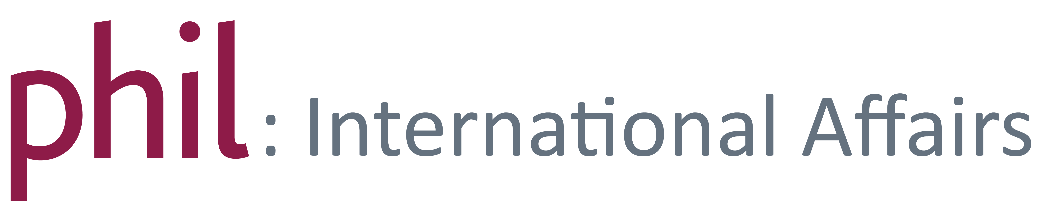 Schritt 1: Kurswahl
Wählen Sie mit Hilfe des Online-Vorlesungsverzeichnisses der Partneruniversität (Course Catalogue)  Lehrveranstaltungen aus und füllen Sie das Dokument „Learning Agreement Vorschlag“ entsprechend aus. 

Wichtig: Sie können den Anrechnungsvorschlag nur für Lehrveranstaltungen aus ihrem Studienfach machen. Nutzen Sie dabei das Modulhandbuch ihres Faches oder für Lehramt. Bei Lehramt ist es das Fach, für welches Sie sich für den Auslandsaufenthalt beworben haben. 

Bei allen fachfremden Lehrveranstaltungen, geben Sie bitte, „keine Anrechnung“ an. Sie können diese nach dem Aufenthalt über einen Antrag auf Anrechnung (Fach) oder ZLB nachträglich anerkennen.
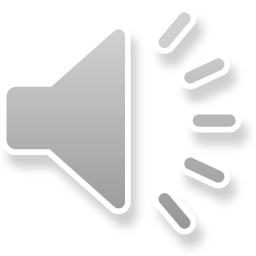 4
17. Juli 2023
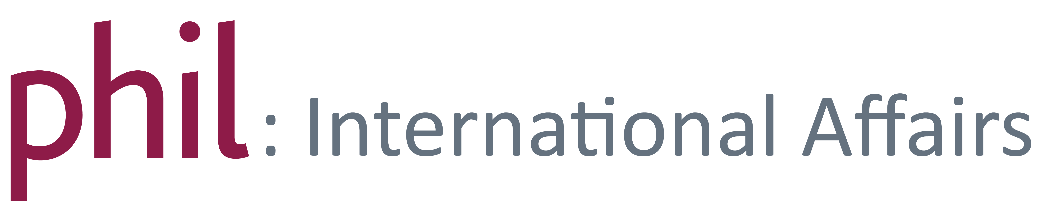 Schritt 1: Kurswahl - Learning Agreement Vorschlag
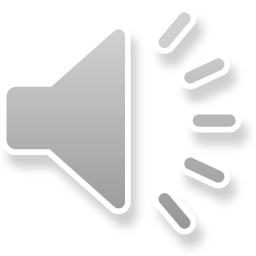 5
17. Juli 2023
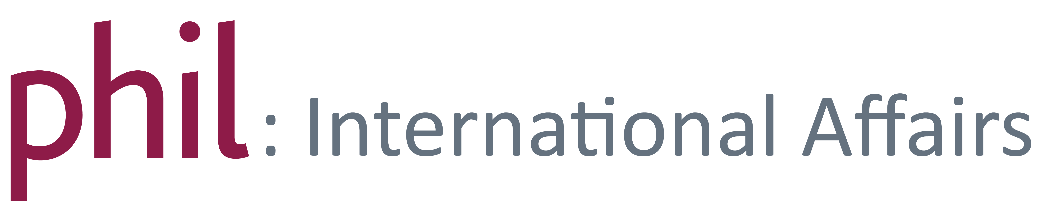 Schritt 2: Kontaktaufnahme mit dem/der Fachvertreter*in
Kontaktieren Sie die jeweilige Ansprechperson für Anrechnung  
(Fach-BA/MA oder Lehramt)

Spezielle Hinweise: 
M.A. Roads: 
Kontaktaufnahme über Moodle und verpflichtender Besuch in der Sprechstunde
Studiengänge der Geschichte (inklusive Lehramt): 
Kontaktaufnahme über Moodle und verpflichtender Besuch in der Sprechstunde
B.A. Sozialwissenschaften, B.A. Sozialwissenschaften in EU: 
Kontaktaufnahme über Moodle 
Bei allen anderen Fächern: Kontaktaufnahme über E-Mail, kein verpflichtender Besuch in der Sprechstunde
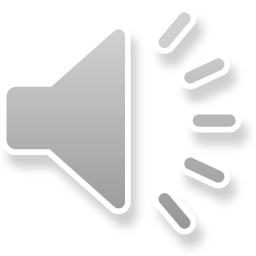 6
17. Juli 2023
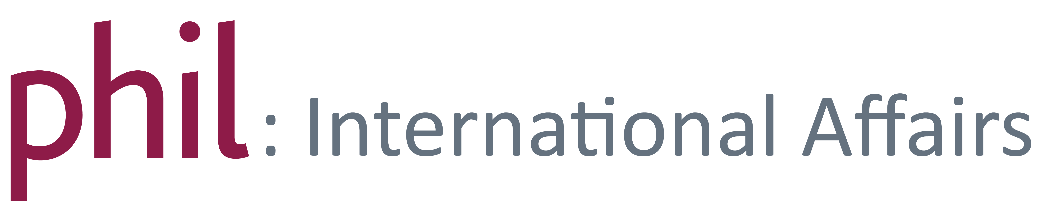 Schritt 3: Autorisierung der Anrechnung
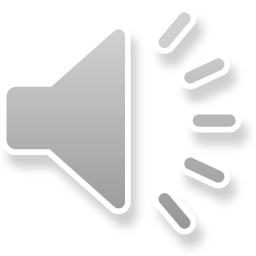 7
17. Juli 2023
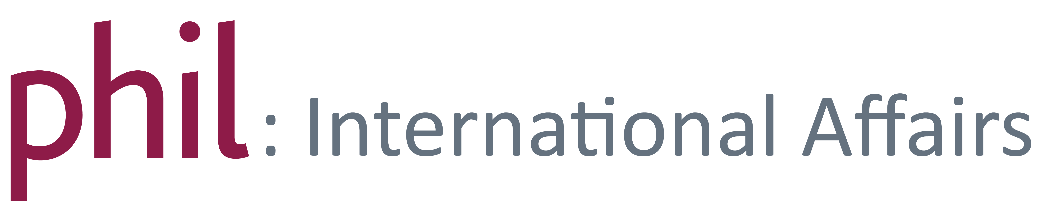 Schritt 4: Übertragung der Vereinbarung in das online System OLA
Bitte übertragen Sie die Vereinbarungen in OLA inklusive der Kommentare des Fachvertreters/der Fachvertreterin
M.A. Medien und Gesellschaft: 
Ihnen stehen die Kooperationen der Sozialwissenschaften und Medienwissenschaft für den Austausch offen. Senden Sie daher bitte zusätzlich zur Übertragung ihrer Angaben in das online System (OLA) den vom Fachvertreter*in und dem Fachlichen Prüfungsausschuss unterschriebenen Vordruck an den entsprechenden OLA-Beauftragten (Sowi: Handick/Potthast, Mewi: Stewen/Hoffmann) der von Ihnen gewählten Austauschkooperation
Der OLA-Beauftragte überprüft die Übereinstimmung der Angaben und gibt ihr Learning Agreement im System entsprechend frei.
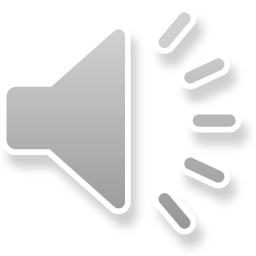 8
17. Juli 2023
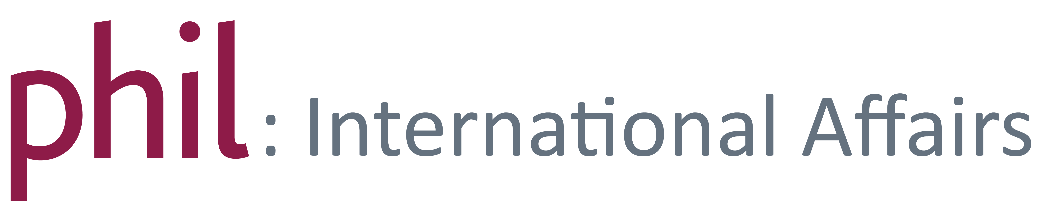 Abschluss
Alles erledigt? Prima, gute Reise!

Etwas ist schief gegangen? Kontaktieren Sie mich umgehend: internationales@phil.uni-siegen.de

…….Mein Erasmus Aufenthalt hat begonnen, was jetzt?
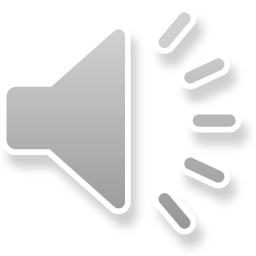 9
17. Juli 2023
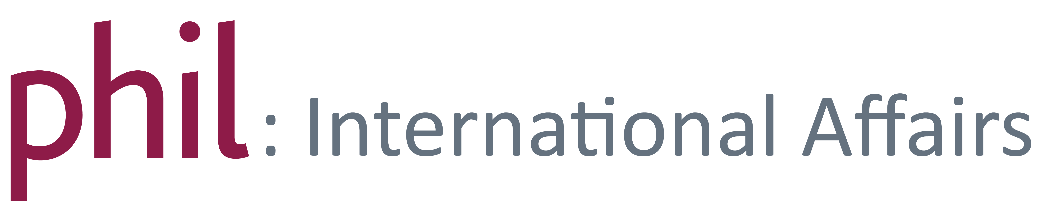 During Mobility
Wenn Sie vor Ort sind und Sie möchten Änderungen an ihrem  online Learning Agreements vornehmen, führen Sie bitte die Schritte 1-4 erneut durch! 
Sie haben dafür nach Ankunft an der Partneruniversität maximal 45 Tage Zeit!

….. Ich bin aus dem Ausland zurück, was nun?
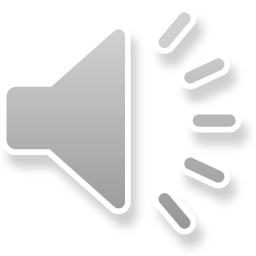 10
17. Juli 2023
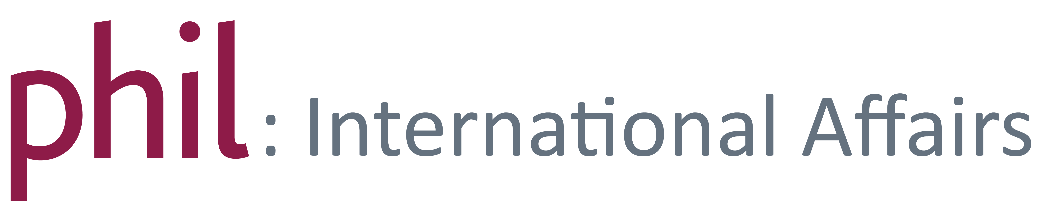 After Mobility
Reichen Sie den letzten Stand des Learning Agreement aus OLA (inklusive Kommentare) und ihr Transcript of Records (Leistungsübersicht aus dem Ausland) beim Prüfungsamt der Fakultät (Dr. Kai Naumann) oder ZLB ein. 
Das Prüfungsamt prüft ihre Unterlagen und die Leistungen werden in unisono übertragen.
Wenn es Leistungen gibt, die Sie nachträglich anrechnen möchten (z.B. Sprachkurse), folgen Sie bitte dem regulären Prozess für Anrechnung der Fakultät oder des ZLB. 

Ihr Auslandsaufenthalt war erfolgreich? Prima, wir freuen uns sehr! Empfehlen Sie das Erasmusprogramm gerne weiter!
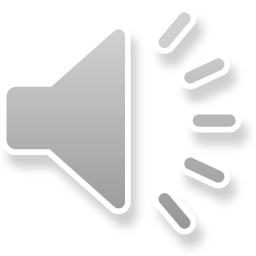 11
17. Juli 2023